مهارات العرض والالقاء المتقدمة
الاتفاقيات
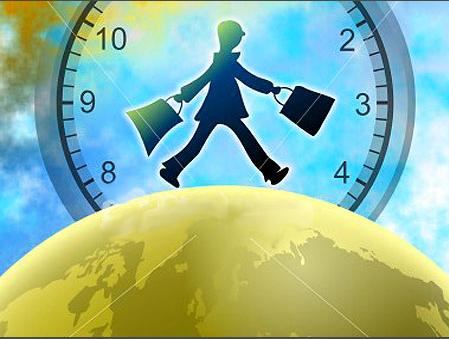 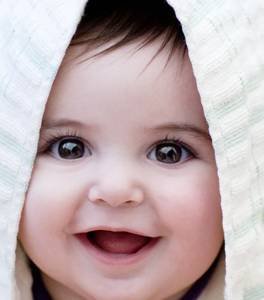 الحضور والانصراف
 في الوقت المحدد
الابتسامة طوال الوقت
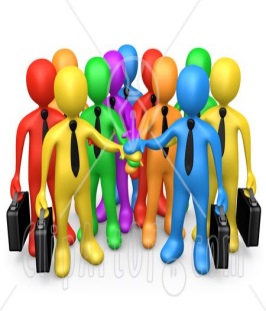 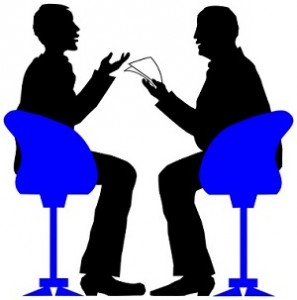 التفاعل مع المجموعة
تقبل جميع 
الآراء بصدر رحب
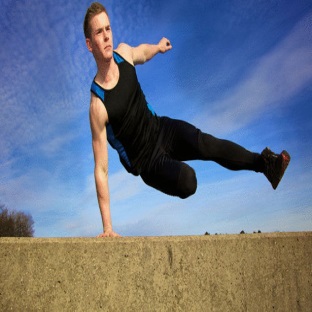 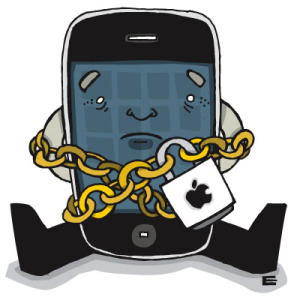 تنفيذ جميع التمارين
المحمول مغلق
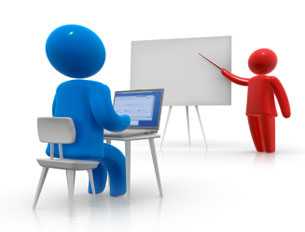 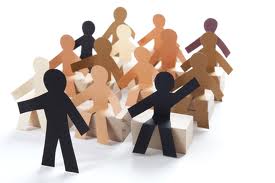 تقبل قرارات المدرب
المحافظة على الانظباط
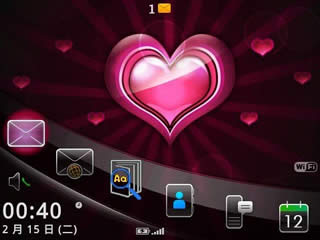 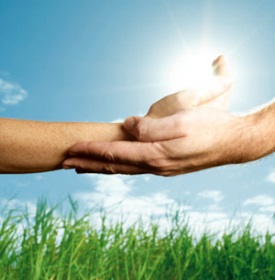 الحب بين المجموعات
حسن الظن 
والثقة المتبادلة
الأهداف التفصيلية للبرنامج التدريبي
بنهاية هذا البرنامج التدريبي نتوقع أن المشاركون قد حققوا النتائج الآتية (بمشيئة الله )
معرفة فوائد الإلقاء والتواصل 
معرفة أخلاقيات المدرب ومسؤولياته ومعرفة الانتحال وكيفية تجنبه
تطبيق إرشادات لبناء ثقته بنفسه.
معرفة أهمية تنوع الجمهور وأساسيات تحليل الجمهور وتطبيقها
معرفة مبادئ الاتصال غير اللفظي وتمييز طرق الإلقاء
التمييز بين عناصر الإلقاء الصوتي
التمييز بين عناصر الإلقاء الجسدي
معرفة كيفية تنظيم متن الإلقاء وتطبيقها
معرفة كيفية تنظيم المقدمة والخاتمة
لنبدأ البرنامج
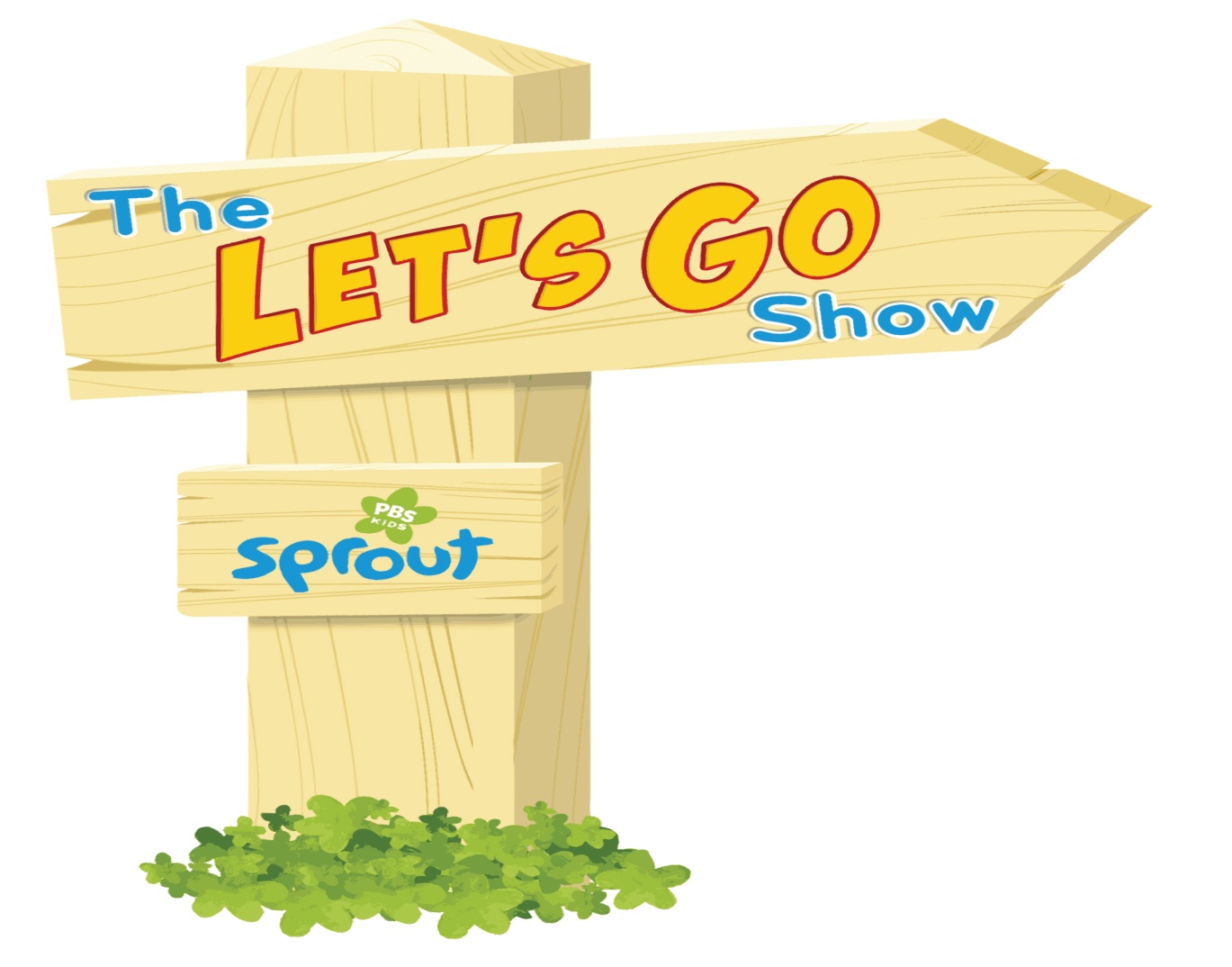 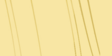 الوحدة التدريبية الاولى 
التخطيط
الوحدة التدريبية الاولى
التخطيط
الحضور
الاهداف
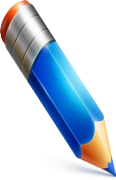 الحضور
1
مقدمات وقواعد عامة
عندما يطلب منك ان تلقى محاضرة او خطبه او حتى دورة تدريبية فى مكان ما, فقم بهذه الامور قبل كل شئ:
اعرف المنظمة الراعية واجمع كل ما يمكنك من معلومات عنها
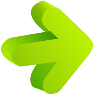 اسأل الداعين لماذا اختاروك؟
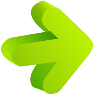 اسألهم: هل ستكون انت المتحدث الوحيد ام ستتحدث ضمن كوكبة من المتدحدثين؟
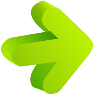 اسألهم: من سيحضر, واطلب معلومات عنهم
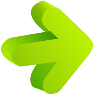 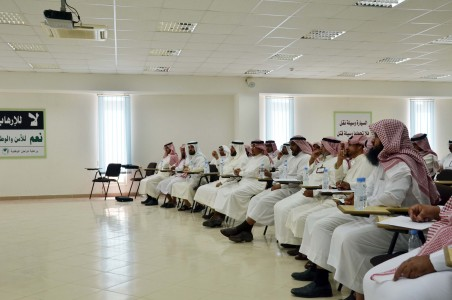 يجب ان تراعى جمهورك فى الامثلة التى ستعرضها
 ( محاضرة للأشخاص المهتمين بالتدريب ستختلف فى مثيلاتها اذا ألقيت على اشخاص اهتماماتهم مالية )
الاسئلة التحضيرية الثمانية
2
نموذج تحليل الجمهور
ماذا يريدون ان يتعلموا؟
6
من هم جمهورى الاساسى؟
1
ماهى اهم مشكله تواجه الجمهور
فى هذا الموضوع؟
7
ما هى معلوماتى عنهم؟
2
ما هى اهم النقاط التى ستطرحها
لعلاج هذه المشكلة؟
8
ما هى نظرتهم لى؟
3
هل هناك شخص من غير الحاضرين
يهمنى رأيه او اطلاعه على المحاضرة؟
9
ما هى معلوماتهم عن الموضوع؟
4
كيف سأوجه خطابى لمراعاة 
رأى الاشخاص غير الحاضرين؟
10
ماذا يريدون أن يعرفوا عن الموضوع؟
5
3
اثر حجم الجمهور
4
تمرين
اضرب مثلا للصورة الامثل لكل حالة مما يلى
الملزمة التدريبية
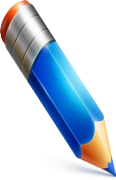 الأهداف
1
مقدمة
من الاهمية بمكان ان تضع فى ذهنك هدفا محددا من الخطاب الذى سوف تلقيه, ذلك ان تحدد الهدف يعينك فى مراحل الاعداد لخطابك وكذا اثناء القائه... ولذلك اكتب جمله من(25) كلمه او اقل تشرح بها موضوع حديثك وسوف تكون هذه الجمله بمثابة الهدف من الحديث, بمعنى انها ستكون ما تريد ان يعرفه المستمع او يفعله بعدما  يسمعك, ويجب ان يكون كل جزء من حديثك مرتبطا بهدفك, واذا كنت انت غير واضح فى هدفك فكيف يستطيع المستمع ان يتبين هذا الهدف؟
2
حد هدفك
معظم الخطب (حتى القصيره منها او البسيطه) لها ثلاثة اهداف رئيسيه هى
الوحدة التدريبية الثانية
الاعداد
الوحدة التدريبية الثانية
الاعداد
اعداد المكان
وسائل الايضاح
التدرب
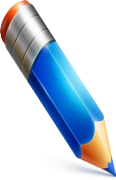 اعداد المكان
1
مقدمة
معرفة المكان قبل اللقاء ستجعلك تتجنب الكثير من الاخطاء وتساعدك للتمكن من حديثك اكثر, وم من لقاء كان سينجح لولا الاخطاء الواضحه فى اختيار المكان او تجهيزه, واهم ما انصح به هو حسن التقدير اولا للعدد المتوقع وزيارة المكان قبل وقت كاف للتأكد من مناسبة اعداده وتجهيزه
2
قواعد المكان الجيد
حجم القاعة مناسب للعدد المتوقع
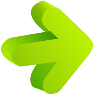 تجنب الحديث فى الهواء الطلق ما امكن لان الازعاجات كثيرة وسينشغل الناس عنك
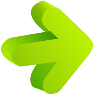 تعرف على المكان قبل اللقاء بفتره كافيه (ساعتان على الاقل)
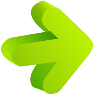 اجلس فى اخر مقعد للتأكد من وضوح الرؤيه والسماع
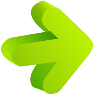 3
اشكال ومزايا المخططات المكانية
الفصل الطولى
السلبيات
الايجابيات
- سهولة الاتصال بالعين
- يصلح للتمارين الفردية
- يستوعب عددا كبيرا
- الرؤية صعبة للجالسين فى الخلف
- لا يصلح للتمارين الجماعية
- سهولة انشغال الجالسين فى الخلف
3
اشكال ومزايا المخططات المكانية
الفصل العرضى
السلبيات
الايجابيات
- استيعاب عدد كبير.
- يصلح للتمارين الفردية
- الاتصال بالعين صعب.
- لا يصلح للتمارين الجماعية.
- صعوبة متابعة فى الاطراف.
3
اشكال ومزايا المخططات المكانية
الفصل النصف دائرى
السلبيات
الايجابيات
- الرؤية سهلة للجميع.
- الاتصال بالعين سهل.
- يصلح للتمارين الفردية
- استيعاب عدد اقل.
- لا يصلح للتمارين الجماعية.
3
اشكال ومزايا المخططات المكانية
الطاولات الدائرية
السلبيات
الايجابيات
- المشاهده واضحة.
- اتصال العين قوى.
- ممتاز للتمارين الفردية والجماعية.
- عدد قليل.
- جلسة جانبية للبعض.
- ميل للحديث الجانبى.
3
اشكال ومزايا المخططات المكانية
شكل U
السلبيات
الايجابيات
- ممتاز للحوار.
- سهولة حركة المحاضر.
- اتصال قوى بالعين.
- المشاهده واضحة.
- عدد قليل.
- غير مناسب للتمارين الجماعية.
- التفات مستمر لبعض الحضور.
3
اشكال ومزايا المخططات المكانية
فصل ثلاثى الطاولات
السلبيات
الايجابيات
- اتصال جيد بالعين.
- عدد كبير.
- ممتاز للتمارين الفردية.
- سهولة حركة المحاضر.
- صعوبة مشاهدة الصفوف الخلفية للوسائل.
- ميل لانشغال الصفوف الخلفية.
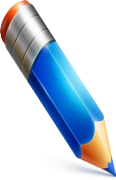 وسائل  الايضاح
مقدمة
كما ان الحديث ومحتواه وطريقة القائه امور اساسية لنجاح الخطبة : فأن ما يراه الناس مهم ايضا, ووسائل الايضاح من الطرق الفعالة لايصال المعنى وترك الانطباع الدائم فى الاذهان حتى بعد الانتهاء من الحديث.
اهميه وسائل الايضاح
تؤكد النقطه المطروحه
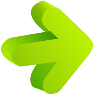 تبسط النقاط الصعبه
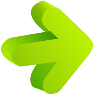 تقارن بين الافكار الجديده والقديمه
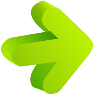 تقلل الوقت الذي تشرح فيه فكره صعبه
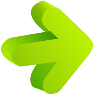 1
مواصفات وسيلة الايضاح الجيدة
1
مواصفات وسيلة الايضاح الجيدة
2
قواعد التعامل مع وسائل الايضاح
افعل
اجعل الوسيلة جذابة وجميلة ما استطعت
قف بشكل جانبى لا يعيق النظر الى الوسيلة
أدر وسائل الايضاح بنفسك ولا تتركها لسيطرة المساعدين 
بل كن انت المسؤول المباشر
اجعلها وسيلة ايضاح ولا تجعله هى المحاضرة وانت المساعد
2
قواعد التعامل مع وسائل الايضاح
لا تفعل
لا تجعلها بديلا لحديثك, فلا تكتب كل شئ بل اكتب كلمات
 قليلة بحاجة الى شرح
لا تقرأها (فكم هو ممل ذلك المتحدث الذى يقرأ لنا ما نراه امامنا)
, بل اشرحها بكلمات جديدة واسلوب مختلف
لا تفقد الترتيب بل اعرف متى ستستعمل كل وسيلة, 
ومكانها فى محاضرتك
	لا تقف امام الجمهور بحيث تعيق رؤيتهم للوسيلة بل قف جانبيا
3
قواعد استخدام الصور فى وسائل الايضاح
افعل
اضف صورا حقيقية او مرسومة لوسائل الايضاح ما امكن 
  فى ترفع من مستوى الوسيلة بدرجة كبيرة
اضف الحركة على عروض الكمبيوتر
افضل الوسائل ما احتوت على كلام قليل مع صورة كبيرة
تأكد من مناسبة الاضائة لوضوح الصورة بحيث يراك الناس
 ويرون الوسيلة كذلك
3
قواعد استخدام الصور فى وسائل الايضاح
لا تفعل
لا تملأ الوسيلة بالصور او الرسوم بل اترك فراغات تريح العين
لا تضع اسم الشركة او اسمك او شعار الشركة على كل لوحة 
او التاريخ  فهذا يضعف اللوحة ولا داعى له
لا تستعمل الرسوم المتحركة 
(مثل ميكى ماوس او الشخصيات الفكاهية الاخرى).
لا تستعمل صورا ذات اخراج ردئ (ابذل جهدا فى الاعداد).
4
قواعد الكتابة فى وسائل الايضاح
افعل
استعمل خطوطا متناسقة لكل اللوحات
اكتب بخط كبير يراه الاخرون بوضوح
ضع علامات على النقاط المهمة
ارسم ان احتجت الى شرح توضيحى (ولو كان رسما بسيطا)
4
قواعد الكتابة فى وسائل الايضاح
لا تفعل
لا تستعمل خطوطا كثيرة واكتف باستعمال خطين فقط فى
 اللوحة الواحدة
لا تكتب مائلا (بحيث يضر الناس لامالة رؤوسهم ليتمكنوا من القراءة)
لا تكتب فى الثلث الاسفل من الورقة
لا تتحدث وانت تكتب او ترسم
5
قواعد وقوانين رئيسية
6
قواعد الكتابة فى وسائل الايضاح
افعل
استعمل الالوان فهى تشد الانتباه وتزيد الفهم 
وتحسن من جمال الوسيلة
استعمل عدة الوان فى الكاتابة او الاطارات
استعمل الالوان الغانقة للكتابة
اكتب الجزأ او الكلمة الاهم بأغمق لون
6
قواعد الكتابة فى وسائل الايضاح
لا تفعل
لا تكثر الالوان بحيث تظهر اللوحة (او اللوحات) 
غير منسجمة
لا تستعمل الوانا باهتة فى الكتابة
لا تستعمل اكثر من 4 الوان للخطوط البيانية او الكتابة 
فى اللوحة الواحد يوحى بالاستمرارية
لا تكثر من استعمال اللون الاحمر فهو مزعج
7
انواع وسائل الايضاح
الشفافيات وعروض الكمبيوتر والشرائح
الاوراق الكبيرة
الافلام والفيديو
7
انواع وسائل الايضاح
الخرائط والرسوم البيانية
جهاز التسجيل السمعى
اللوح
مقارنة بين وسائل الايضاح
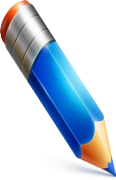 التدرب
1
صقل المهارة
كما يتدرب الممثلون فكذلك يتدرب الخطباء, فالتدرب مهم جدا ولا سيما للمبتدئين,
 وكذلك فى حالة القاء موضوع جديد
نعم لن يجعلك التدريب كاملاً ومثاليا ولكنه سيساعدك على تجاوز الكثير من الاخطاء, 
بالاضافة الى زيادة ثقتك بنفسك
وكلما زاد تدريبك تحسن اداؤك وسيعرفك على اضعف النقاط فى خطبتك 
لتتمكن من التركيز عليها
ولا تظن انك بتمكنك من المادة او الموضوع فان القاءك سيكون رائعا, 
فان المعلومات شئ وايصالها شئ اخر
الاعداد المناسب والممارسة تمنعان الاداء الضعيف
الالقاء يتضمن فن الوقفات وفن الانتقال من نقطة الى اخرى فتدرب عليهما
حاول ان تتخيل القاعة والحضور وحاول ان تحرك وجهك وتوجه عينيك الى كل الجمهور, 
واستعمل لغة الجسد وحركة اليدين
تخيل نفسك وقد اخطأت فى كلمة او تعثرت فكيف ستتجاوز هذا الموقف
حاول ان تحفظ عن غيب ما ستقول فى اول 20 ثانية واخر 20 ثانية فهما الاهم, 
ومفتاح الحديث والنجاح
ماذا سيحدث اذا لم تتدرب؟
ستطرف بعينيك بشكل مستمر
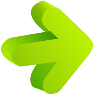 لن تكون منظما, وسترتبك, وتقول اى شئ يخطر على بالك
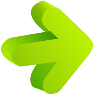 ستقول (اااا) مرات عدة
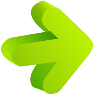 ستبحث فى الصفحة عن الجملة التى كنت ستقرؤها
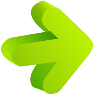 2
التمكن من المادة
المحاضر المتميز هو الذى يعرف مادته جيدا, فهو لا يعتمد على فن الالقاء فقط (وان كان هو الاهم فى ترك الاثر لدى الجمهور) ولكنه يضيف الى ذلك مادة خصبة وثرية ومن علامات ذلك:
مادة فيها معلومات جديدة على الجمهور
حسنة التصنيف والتقسيم
كثيرة الاستشهادات والامثال
نابعة من بيئتهم ما امكن
معتمدة على مراجع كثيرة
المعلومات والاستشهادات والاحصاءات حديثة
المحاضر يعرفها عن غيب
ولديه اكثر مما سيقوله فى المحاضرة
3
علاج الخوف
ان كفى اليدين المبللتين بالعرق هما فى الحقيقة من اصدقائك, فهما برهان ثابت على انك انسان فى حالته الطبيعية, لان هذا الهاجس لابد وان يكون فى دمك
المخاوف العشرة
بعض الناس يرفضون الكلام لأسباب عدة
لا يوجد لدى ما اقوله
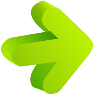 لدى شعور بالخوف
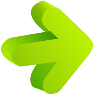 سوف اصبح اضحوكة
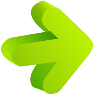 فمى يتشنج عند بدء الحديث
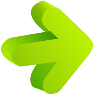 لم احضر لهذا الموضوع من قبل
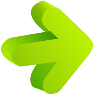 ارتجف ولا استطيع الكلام
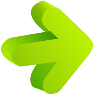 انا خجول ولا استطيع الكلام
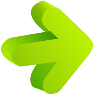 سوف انسى ما اريد ان قول
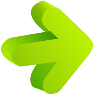 مظاهر الخوف وطرق التعامل معها
ما الذى يساعدك على طرد الخوف؟!
4
الساعة الاخيرة
افعل
ارتح واسترخ ولا تنفعل
تأكد من وجود الاجهزة وتجهيز المكان
تأكد من وجود اوراقك, والوسائل المساعدة
اذهب الى دورة المياه وتأكد من اكتمال مظهرك وهندامك
4
الساعة الاخيرة
لا تفعل
لا تراجع خطبتك فى الساعة الاخيرة
لا تأكل بكثرة
لا تتشنج ولا تتوتر بل استعن بالله تعالى وادعه بالتوفيق
لا تنشغل بهنذامك, بل يكفيك نظرة اخيرة فى المراة
الوحدة التدريبية الثالثة
التسلسل
الوحدة التدريبية الثالثة
التسلسل
المقدمة 
صلب الموضوع
الخاتمة
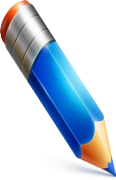 المقدمة
مقدمة
تعد المقدمة مفتاح الخطبة وصدرها وعنوانها, من خلالها يمكن استشفاف موضوع الخطبة ومكانة الخطيب – فى الاغلب – فعليه يجب ان تكون هذه المقدمة متصلة بموضوع الخطبة تمهد له وتنسجم مع معطياته . . كما ينبغى ان تكون مناسبة للجمهور
1
محتويات المقدمة
2
اهدافها
3
نماذج المقدمة
اعرض صورة او دعهم يشاهدون شيئا
اذكر قصة مثيرة وغير معروفة
جامل الجمهور
توحد مع الجمهور واربطهم بك
اسأل سؤالا مثيرا غير واضح الاجابة
استخدم استشهادا مثير او قولا مؤثرا
اذكر احصائية تدهش المستمع
اذكر حقيقة او بيانا مذهلا
تحدث عن تجربة شخصية مثيرة
اذكر خبرا حديثا
اعطهم معلومات تؤثر فيهم
الدقائق 3 الاولى
(مختلفة عن بقية الوقت)
التركيز فيها يكون مرتفعا
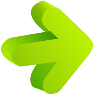 معظم الناس يقضون هذه الدقائق  في النظر الي المحاضر
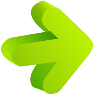 لديك فرصه واحده فقط  لاعطاء الانطباع الاول
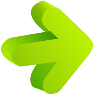 الانطباع الاول هو الذي يبقي وهو الفرصه الافضل لكسب الجمهور
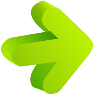 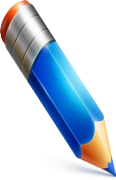 صلب الموضوع
مقدمة
انه حتي لو توافرت لديك جميع المعلومات الضروريه لالقاء خطبتك او محاضرتك وحتي لو استجمعت بذهنك هذه المعلومات فانه لابد لك من التحضير لاي القاء او خطبه فلا فائده من القائك ان كان غير منسجم وغير متناسك وقوي الترابط
1
التحضير
ابحث واجمع معلومات
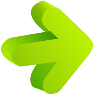 اطرح موضوعك للمناقشه
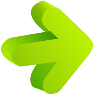 قم بعمليه عصف ذهني
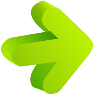 حدد الغرض والغايه
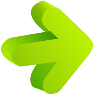 نصائح التحضير
ركز علي موضوع واحد فقط
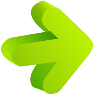 الناس تتذكر من 3-7 نقاط  فقط
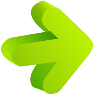 لا تحاول ذكر كل شئ ولكن ميز الهام من النقاط وركز عليه
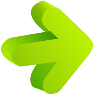 ابذل جهدا كبيرا في التحضير _ احترم جمهورك
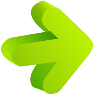 نصائح التحضير
2
المعلومات والاستشهادات
نصائح عامة عن المعلومات
حدده هدفك قبل جمع المعلومات
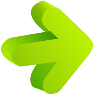 لا تتردد فى طلب مساعدة المختصين
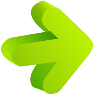 لا تنقل كل ما فى المصدر وانما اختر ما له علاقة بالمناسبة
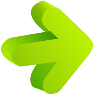 لا تنقل المعلومات غير الاكيدة
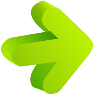 امثلة على الاستشهادات
قصه مثيرة
حديث شريف
آيه قرآنيه
أقوال
إحصائيات
المقارنات
إرشادات لإستخدام الاستشهادات
اذكر الاستشهاد ثم القائل
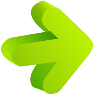 استعمله في المكان المناسب
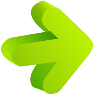 لا تستعمل استشهاداً مشهوراً
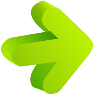 ليكن مناسباً للجمهور
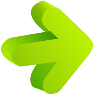 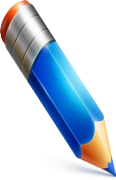 كتابة الخطبة
1
خطوات الكتابة
نصائح الكتابة
اكتب بخط كبير
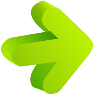 اترك فراغا مناسبا بين السطور
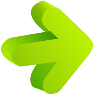 راجع الاملاء والقواعد. رقم الصفحات من الاعلى
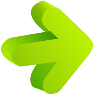 لا تدبس الاوراق ليسهل تحريكها اثناء الالقاء
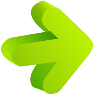 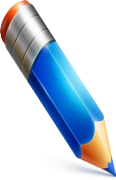 الخطوط العريضة والبطاقات
والمقصود بها كتابة ملخص للخطبة على اوراق او بطاقات وهو اسلوب يستعمله الخبراء فى الخطابة..
اولا: الجملة الكاملة
اى كتابة كل فكرة رئيسية وفرعية بجملة كاملة لكل منها وكتابة الاستشهادات 
والمراجع كاملة لكل فكرة ايضا
ثانيا: الكلمات الرئيسية
اى كتابة كلمات محددة تذكرك بالافكار الرئيسية والفرعية
ثالثا: البطاقات
اى تلخيص الحيديث على بطاقات بأحجام معينة يسهل حملها
قواعد استعمال الخطوط العريضة والبطاقات
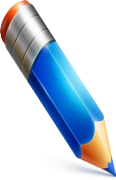 الخاتمة
1
كيف تختم؟
ثلاث اهداف رئيسية للخاتمة
للتأكيد على النقاط المهمة فى الخطبة
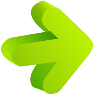 للتركيز على التصرف او العمل المطلوب من الجمهور بناء على ما سمعوه
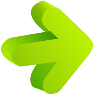 لترك الجمهور يخرج بشعور واحساس طيب
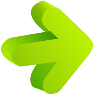 نصائح للختام
حرك العواطف مع استعمال المنطق والعقل
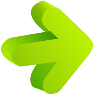 لخص وكرر ولكن بكلمات جديدة
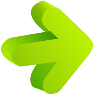 كن محفزا واذكر لهم ان افعالهم سيكون لها اثر عليهم وعلى الحيا من حولهم
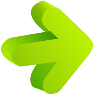 كرر بعض الكلمات او شبه الجمل فأثرها فعال
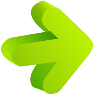 طرق الختام
تكرار نقاط المقدمة
الطلب والتوصيات
التلخيص
المقارنة
قصة مثيرة
السؤال الموجه
طرق سيئة للختام
قصة طويلة مملة
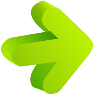 نكتة غير مضحكة او غير ذات علاقة
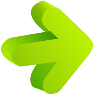 تكرار كلمة (وفى الختام) عدة مرات
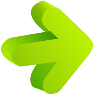 الاعتذار عن الملل الذى سببته لهم او الاطالة (بشكل متكرر)
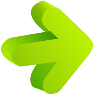